TRIAL:BURDEN OF PROOFAND EVIDENCE
Court Systems and Practices
Burden of Proof
Necessity to prove the facts that are in dispute during a trial

Two Aspects:
Determine which party must prove the allegations made
Determine how much proof is needed
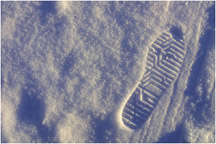 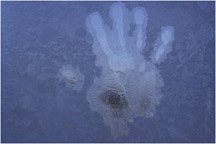 Burden of Proof
Civil Cases:
Complainant (Plaintiff) has the burden of proof
Must prove to the judge or jury by a preponderance of the evidence 
Preponderance of the evidence means
The plaintiff’s evidence is slightly more convincing than the defendant’s evidence
More likely than not

0%                  50%|                  | 100%
Burden of Proof
Criminal Cases:
The complainant (prosecutor) has the burden of proof
Must prove to the judge or jury beyond a reasonable doubt
Beyond a reasonable doubt means
The prosecutor must convince the judge or jury that the defendant committed the crime
95%+ sure of the defendant’s guilt

0%                  50%|                  | 100%              Preponderance          Beyond Reasonable Doubt
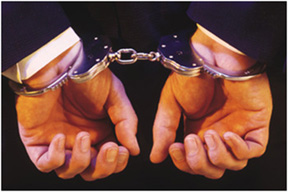 Burden of Proof
Criminal Cases:
The defendant has the burden of proof when claiming criminal defense
Insanity
Self-Defense
Duress
Entrapment
Necessity
Accident
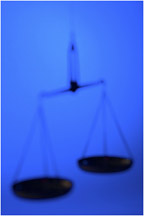 Evidence
Circumstantial Evidence:
The most common form of evidence
Indirect evidence
The jury and judge must draw conclusions based on inferences

Direct Evidence:
Directly proves a fact!
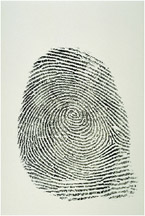 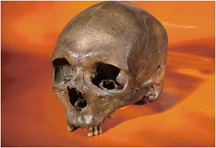 Evidence
Types of Evidence:
Real
Demonstrative
Documentary
Testimony
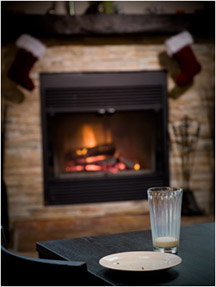 Evidence
Evidence must be relevant to the case at hand.
Evidence must fall within the Rules of Evidence:
Assists in ascertaining the truth
Encourages fairness
Avoids judicial delay
Can include
Stipulations
Judicial Notice
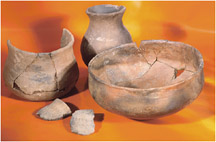 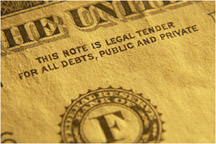 Evidence Coming Into Trial
Suppressed Evidence:
Evidence kept out of trial due to a legality
Ex: evidence obtained through an illegal search and seizure
Offered into evidence:
Evidence presented by a party in a court case
To be admitted, it must fall under the proper rule of evidence
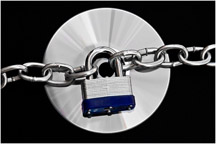 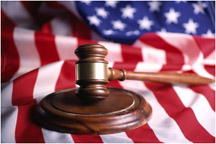 Evidence Coming Into Trial
Admitted into evidence:
“Comes in” 
Made a part of the case record 
Can be considered by the judge or jury in rendering a decision
If challenged by an opposing party, it could be “kept out”
Challenged through objections, such as
Relevance
Hearsay
Lack of personal knowledge
No proper predicate
Resources
0131189794, Criminal Courts: Structure, 	Process, & Issues (2nd Edition), Dean John Champion, Richard D. Hartley, & Gary A. Rabe, Prentice Hall, 2007
0495599336 Criminal Procedure: Law and Practice (8th Edition), Rolando V. del Carmen, Wadsworth Publishing, 2009